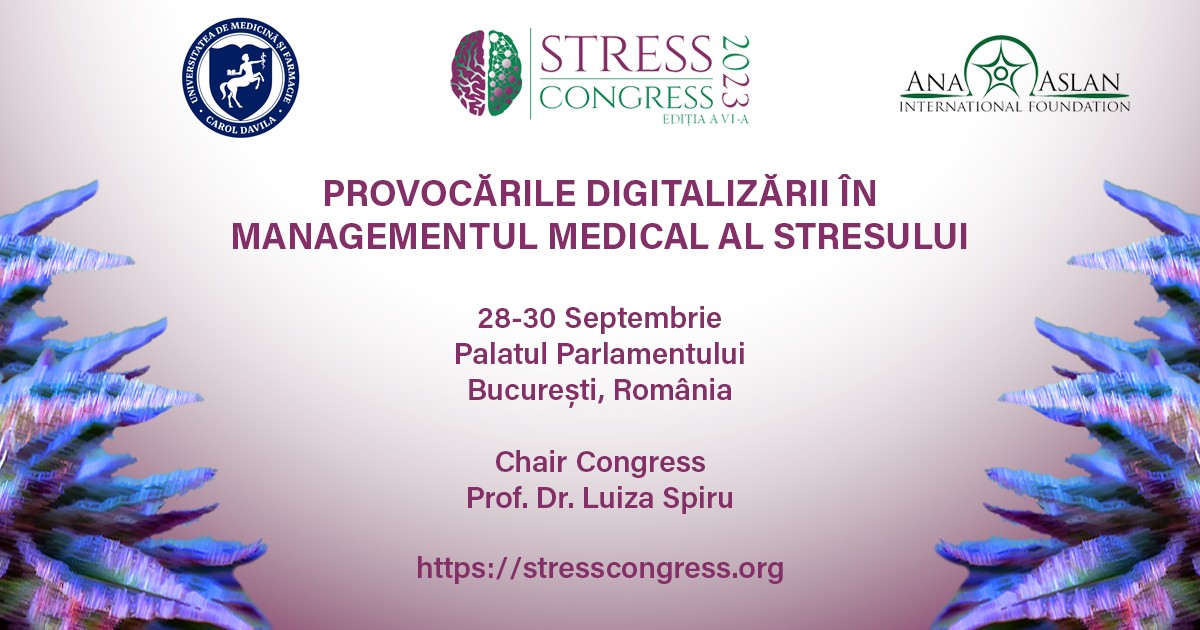 E-POSTER TITLEbold/italic.Recommended font size: 60-70.  
This example uses Times New Roman font size 70.
AUTHORS: THE FIRST WRITTEN AUTHOR TO BE THE PRESENTING AUTHOR.
AFFILIATIONS:
Recommended font size: 36-40  
This example uses TIMES NEW ROMAN font 
size 40.
TEXT E-POSTER
 Recommended font size: 24-34. 
This example uses TIMES NEW ROMAN font size 34.
E-POSTER TEMPLATE SIZE AO PORTRAIT